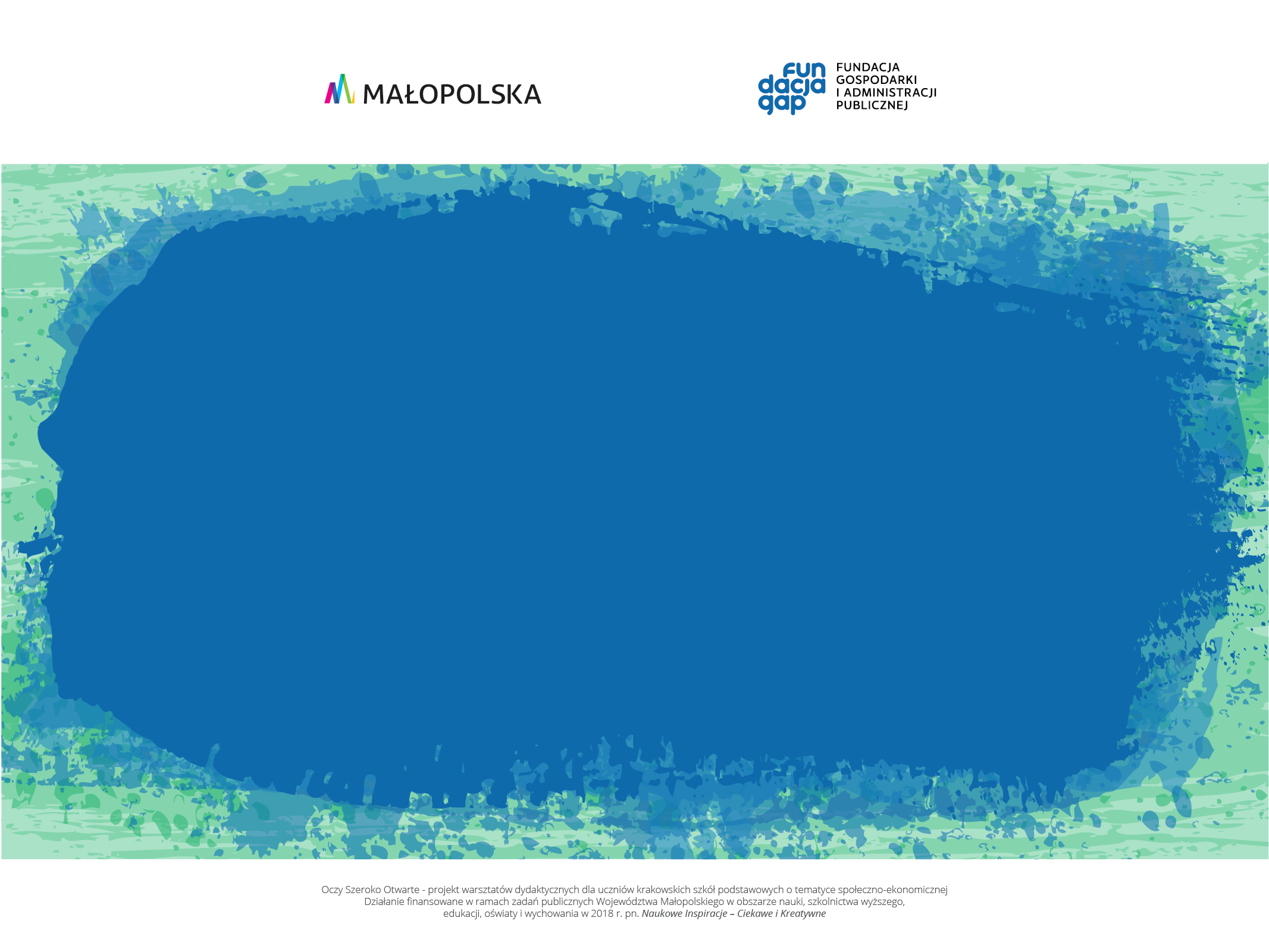 Odwrócona lekcja
„Pieniądz”
Pieniądze

środek WYMIANY akceptowany na danym obszarze , używany do PŁACENIA  za rozmaite RZECZY i USŁUGI
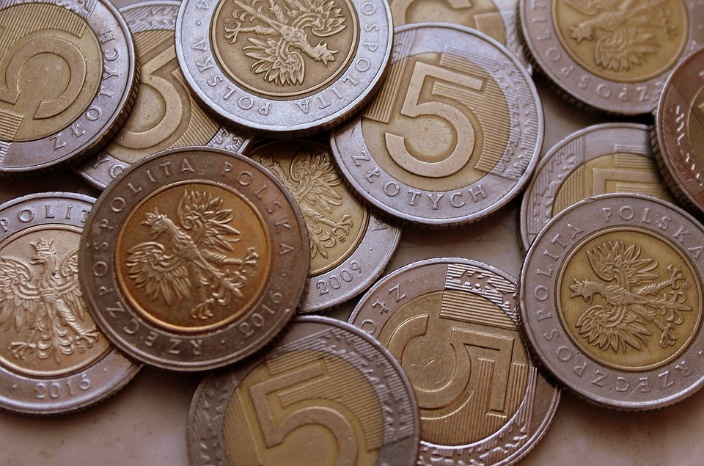 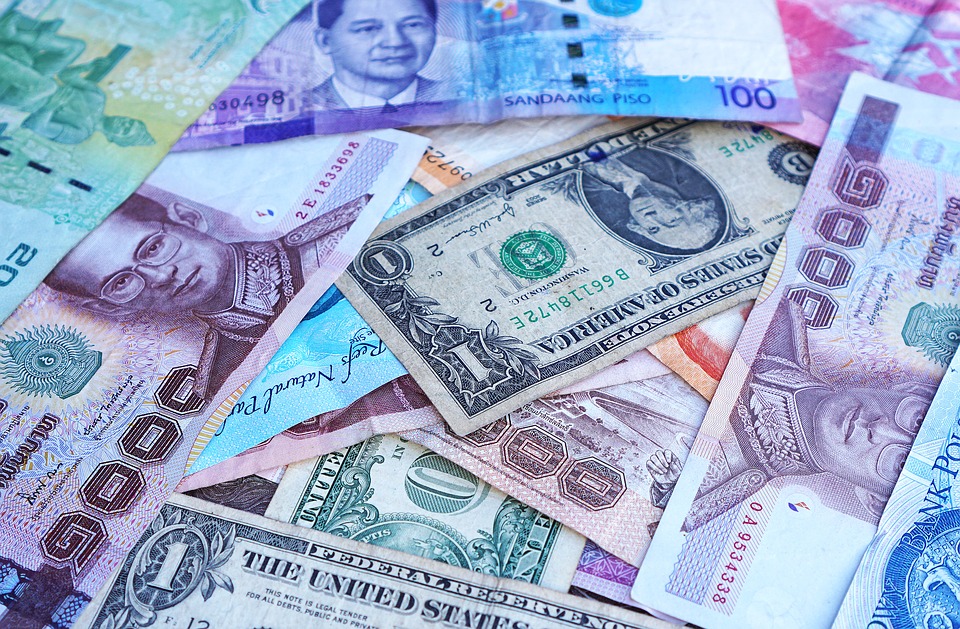 Pieniądze 

Czym płacimy w różnych krajach?
Pieniądze 

W jakich krajach płacimy DOLARAMI a gdzie płacimy Euro?
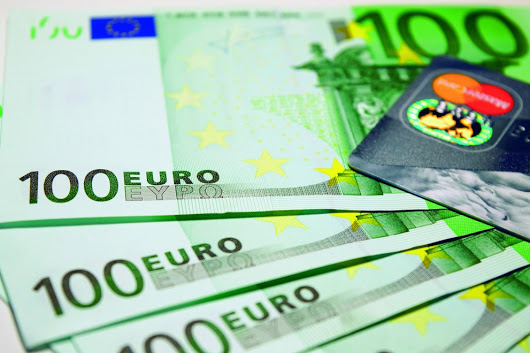 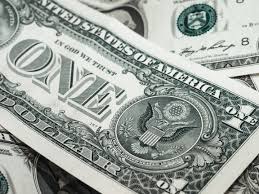 Pieniądze? W jakich krajach płacimy DOLARAMI?

USA,  Australia – dolar australijski, Kanada – dolar kanadyjski

A gdzie jeszcze? *dolar bahamski (BSD) – Bahamy * dolar Barbadosu (BBD) – Barbados * dolar Belize (BZD) – Belize * dolar Brunei (BND) – Brunei * dolar Fidżi (FJD) – Fidżi * dolar gujański (GYD) – Gujana * dolar Hongkongu (HKD) – Hongkong * dolar jamajski (JMD) – Jamajka * dolar kajmański (KYD) – Kajmany * dolar Kiribati (KBD) – Kiribati * dolar liberyjski (LRD) – Liberia  * dolar namibijski (NAD) – Namibia * dolar nowozelandzki (NZD) - Nowa Zelandia* dolar singapurski (SGD) – Singapur * dolar surinamski (SRD) – Surinam * dolar tajwański (TWD) – Tajwan * dolar Tuvalu (TVD) – Tuvalu * dolar Trynidadu i Tobago (TTD) - Trynidad i Tobago  * dolar Wysp Cooka (CAD) - Wyspy Cooka * dolar Wysp Salomona (SBD) - Wyspy Salomona * dolar Zimbabwe (ZWD) - Zimbabwe
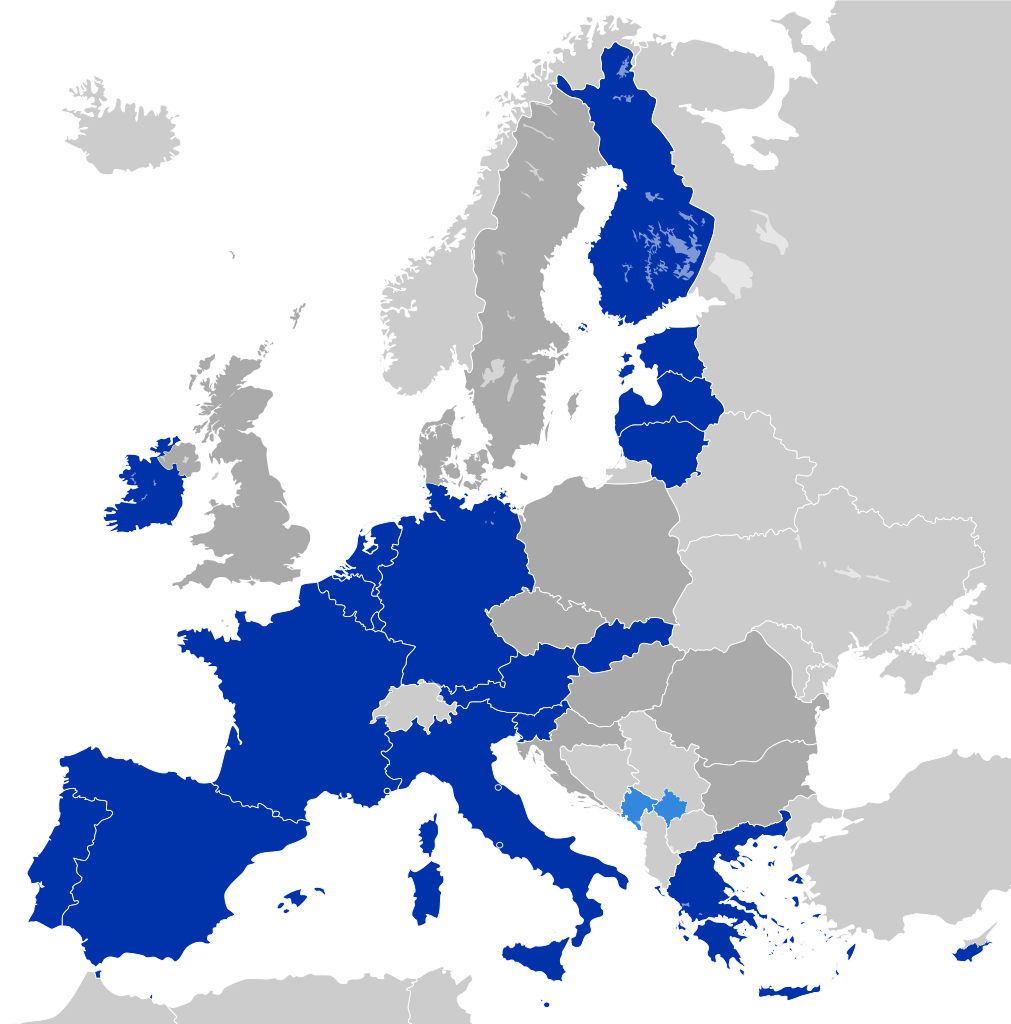 Pieniądze

Czy to dobrze, że w wielu krajach można płacić w takiej samej walucie?
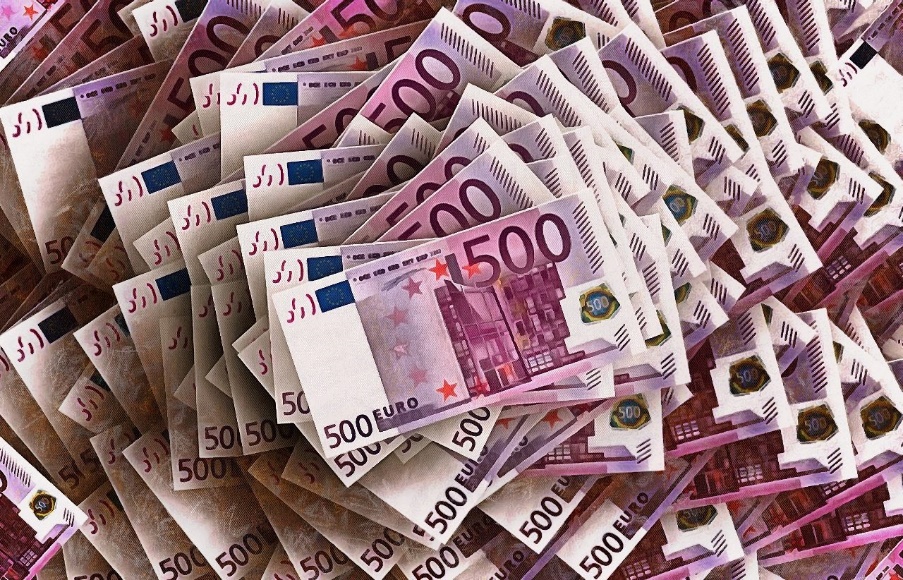 Pieniądze 

Wymiana-  dajemy komuś jakąś rzecz, realizujemy usługę (lub coś  innego co ma dla tej osoby wartość np. informacja) w zamian za inną rzecz , usługę czy coś innego
Pytanie: Jakie mogą być problemy jeśli chcemy wymienić  z kimś  jedną rzecz (usługę) na inną? 

Płacenie – przekazanie  należności za coś
Pytanie: Czy płacenie zawsze odbywa się (odbywało się) za pomocą pieniędzy?
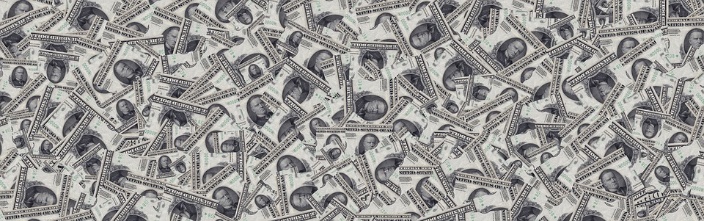 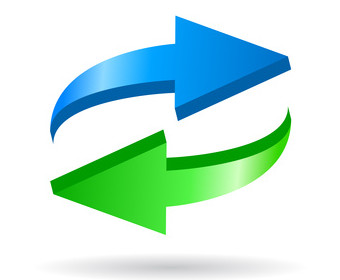 Pieniądze

W kulturach pierwotnych, nie używano pieniądza. Wymiany dokonywano bezpośrednio metodą : rzecz za rzecz; usługa za usługę; rzecz za usługę itd. To się nazywa WYMIANA BARTEROWA .
Pieniądze

Zastanawiając się jak porównać ze sobą różne przedmioty ludzie szukali jakiejś wspólnej miary. I tak powstawał system PŁACIDEŁ mogła to być sól, zboże futra, muszle, kawałki płótna, pręty metalu… Z czasem z tych płacideł  pozostawały tylko te, które najłatwiej było przechować, przenosić, dzielić – czyli głownie kawałki, pręty sztabki metali (żelaza, srebra, złota, miedzi).Wraz z rozwojem handlu, rzemiosła pieniądze produkowane z metalu upowszechniały się coraz bardziej
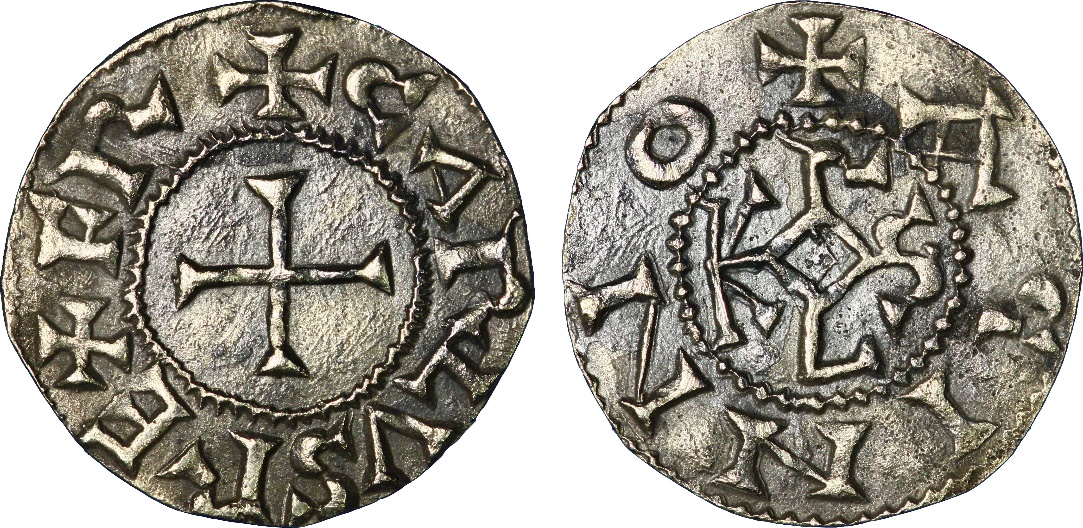 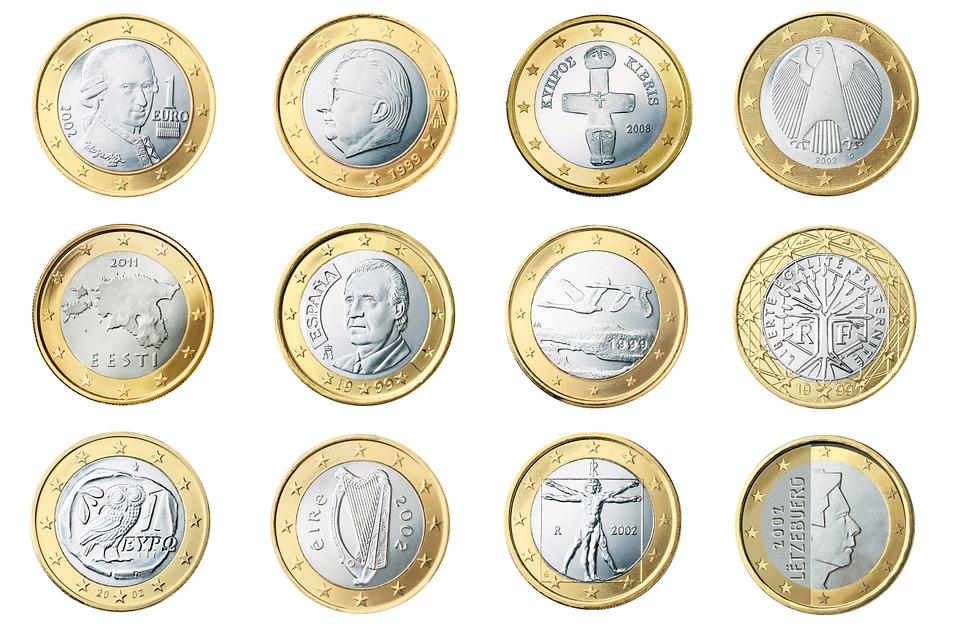 Bogactwo

Bogactwo (majątek, skarb) - wartość posiadanych pieniędzy, dóbr materialnych i innych wartości posiadanych przez daną osobę

Jakie są inne znaczenia słowa BOGACTWO„bogactwo ducha”, „bogactwo języka” „bogactwo formy”?
Własność
Najpełniejsza władza jaką można mieć  nad rzeczami materialnymi i wytworami niematerialnymi. 
Obejmuje to użytkowanie i dysponowanie oraz prawo do przetworzenia, zużycia, zniszczenia.

Własność prywatna – rzeczy, które należą do konkretnej osoby
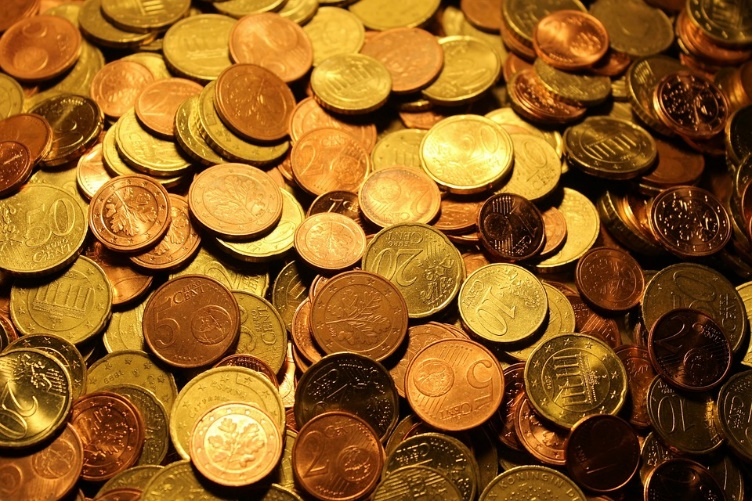 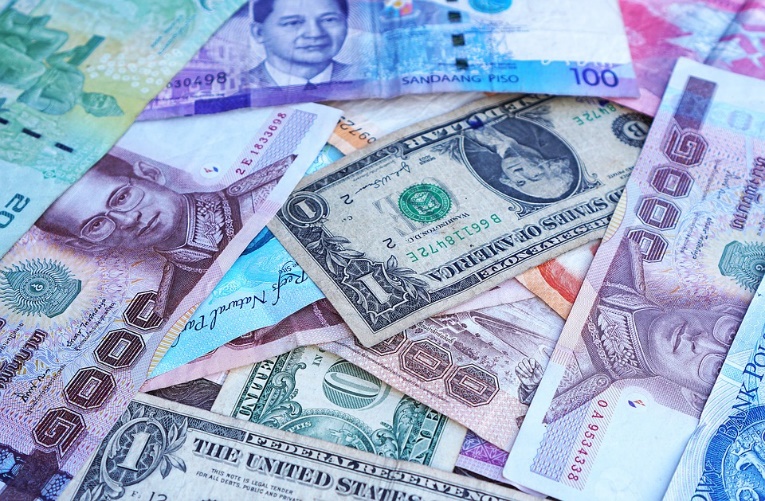 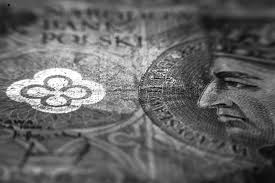 Własność prywatna 
od najdawniejszych czasów potępiano kradzież z czego wynika, że szanowano prawo.
PRAWO WŁASNOŚCI
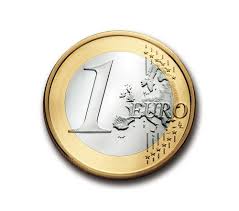 Własność państwowa

państwo jest właścicielem środków produkcji i przedmiotów potrzebnych do wykonywania jego funkcji takich jak: obrona kraju, bezpieczeństwo obywateli, medycyna, szkolnictwo. 

Czyli na przykład: ziemi, fabryk, szkół, wodociągów, poczty, szpitali…..
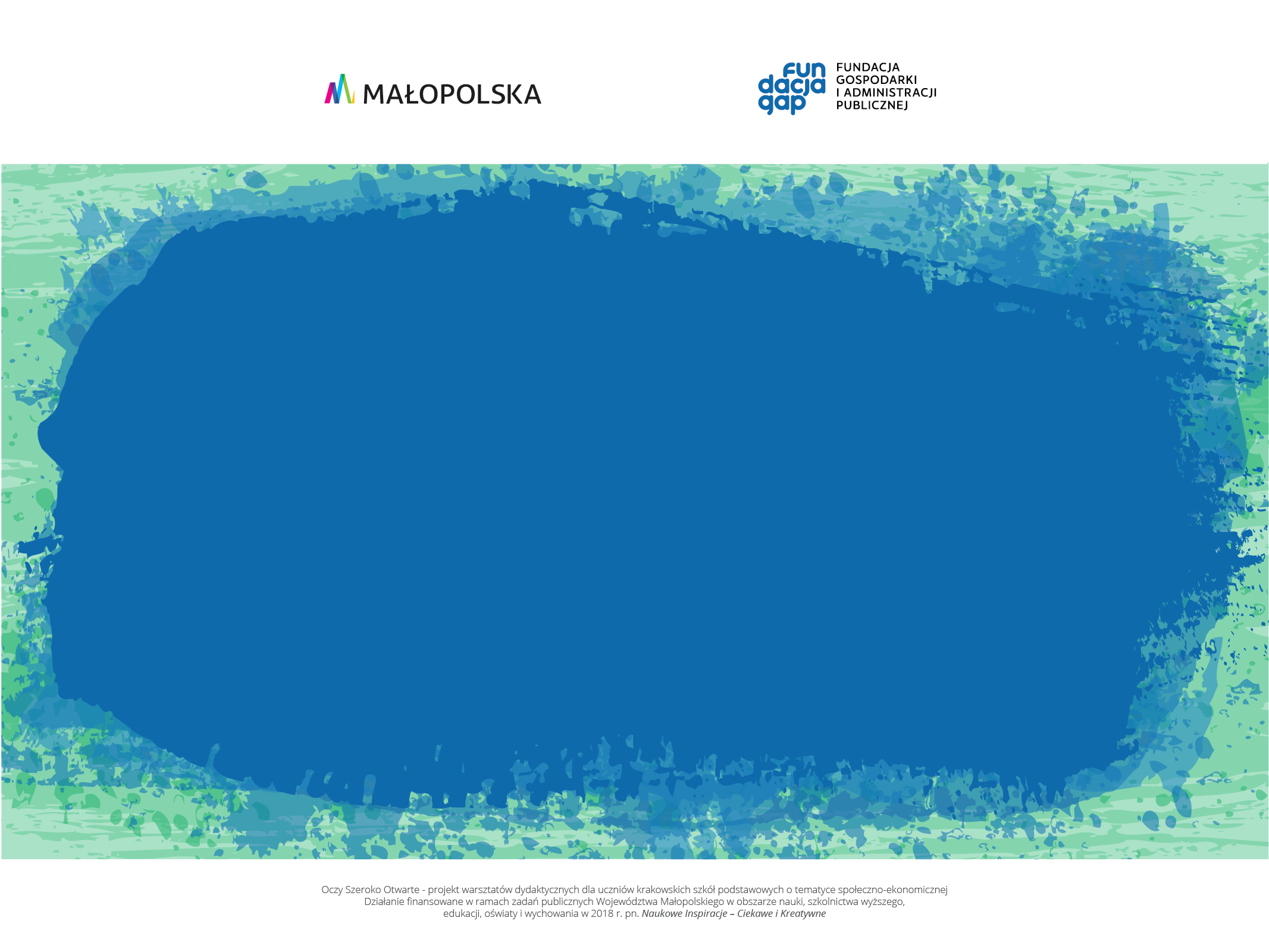 Odwrócona lekcja
„Pieniądz”